Inscripciones Nuevo Ingreso- 2021  LUGARES VACANTES
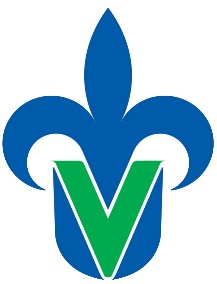 Actividades Secretarios
Proceso de ingreso- portal informativo
https://www.uv.mx/estudiantes/inscripcion-lugares-vacantes-2021/
Validación de documentos- 8 al 21 de diciembre. Y del 5 al 7 de enero de 2022.
https://siuv2021.dgaeuv.com/index.php/gestion/acceso
Atención aclaraciones de pago- 25 de enero de 2022. 
Reportes
Periodo 202251 y 1B
Cierre de inscripciones y entrega de actas- 26 de enero de 2022 a las 10:00 am
Por correo electrónico: mahernandez@uv.mx duruiz@uv.mx, artercero@uv.mx, mcarreto@uv.mx
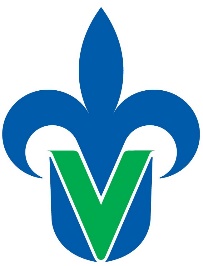 Temas varios
Circular de movimientos escolares
Pagos pendientes del periodo escolar actual
Tabulador cuotas mediados de enero 2022
PE VIRTUALES
Ingreso por vacantes 
Registro NRC
Emisión de formato de pago SYRPEIN